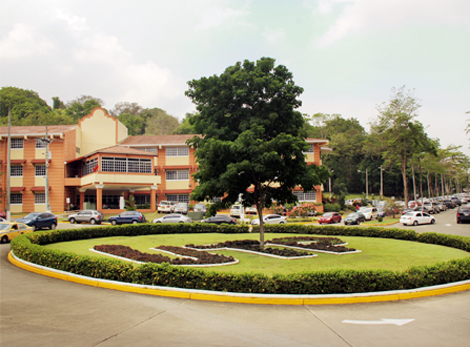 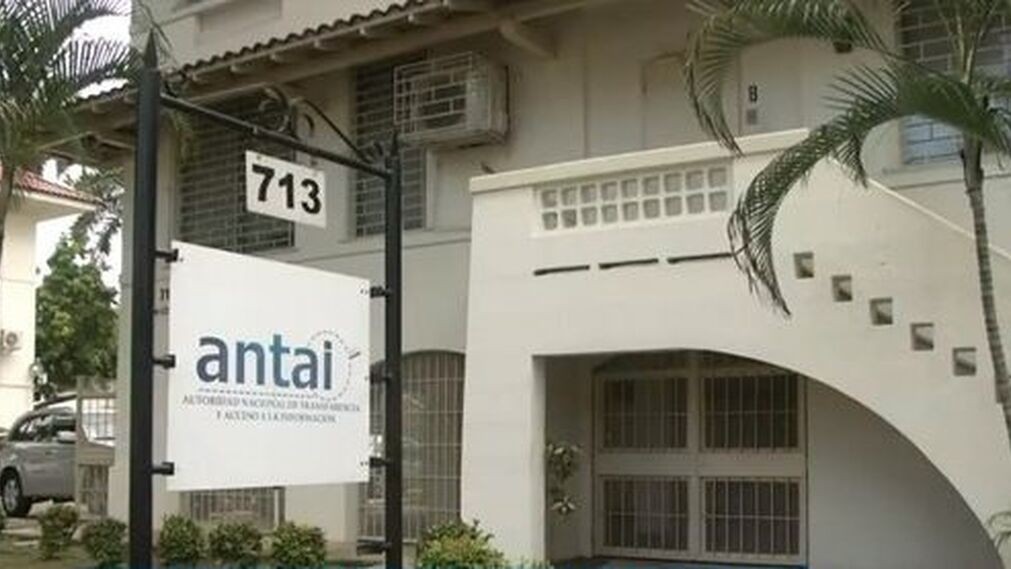 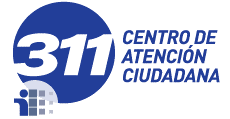 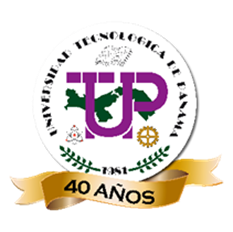 UNIVERSIDAD TECNOLÓGICA DE PANAMÁ
DIRECCIÓN NACIONAL DE AUDITORÍA INTERNA Y TRANSPARENCIA
DEPARTAMENTO DE ÉTICA, TRANSPARENCIA Y VALORES
INFORME DEL  BUZÓN DE SUGERENCIAS  Y/O QUEJAS ELECTRÓNICO No. CVLS/6-2021.

julio, 2021
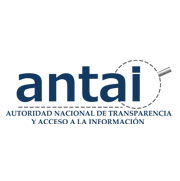 Ley No. 6 del 22 de enero de 2002
BUZÓN DE SUGERENCIAS O QUEJAS FÍSICOS
 Y ELECTRÓNICO.
ESTADÍSTICA
CORREOS ELECTRÓNICOS RECIBIDOS Y EVALUADOS.
TOTAL 133
ANÁLISIS DE LOS RESULTADOS
La mayoría de los correos fueron enviados por los estudiantes regulares,  y
 estudiantes que quieren ingresar a la U.T.P.
UNIDADES  ADMINISTRATIVAS QUE RECIBIERON 
MÁS CORREOS ELECTRÓNICOS.
CORREOS DEL BUZÓN DE SUGERENCIAS Y/O QUEJAS ELECTRÓNICO ATENDIDOS POR LAS UNIDADES ADMINISTRATIVAS.
Fuente:   Dirección Nacional de Auditoría Interna y Transparencia (DNAIT).
Se dio Respuesta a Solicitudes Recibidas.
CORREOS RECIBIDOS EN EL BUZÓN DE SUGERENCIAS Y/O QUEJAS 
NO ATENDIDOS 
POR LAS UNIDADES ADMINISTRATIVAS.
BREVE RESUMEN DEL CORREO ELECTRÓNICO
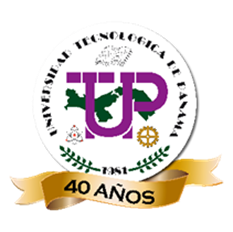 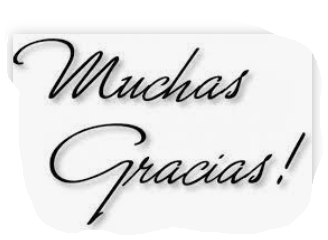 “LA PREVENCIÓN REDUCE RIESGOS Y FORTALECE LA TRANSPARENCIA”